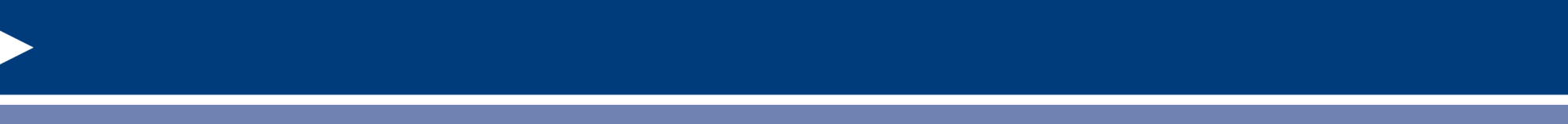 Precodes for PSSAQuick Tips
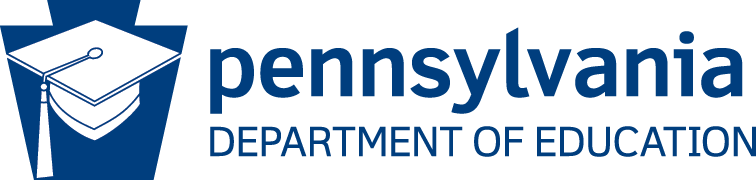 [Speaker Notes: Thank you for taking time out of your busy schedules to review this webinar on the Precodes for the PSSAs
The Division of Assessment and Accountability (DAA) in collaboration with the Office of Data Quality (ODQ) are responsible for PIMS trainings, the Attribution Map, PIMS Attribution Rules and all accountability reporting functions. There is contact information at the end of this presentation so please feel free to contact us.]
PSSA - Precodes
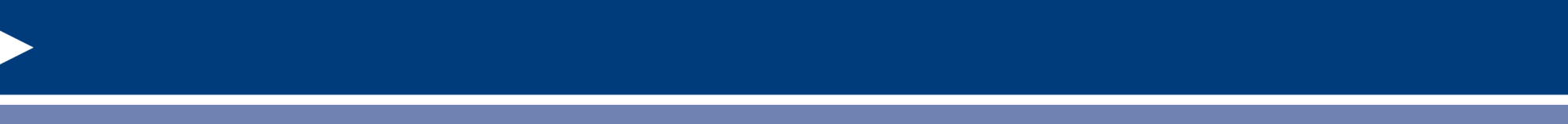 Who Submits Data to PIMS?
Who Submits Data
School Districts, Charter Schools, Intermediate Units (IU), Career and Technical Centers (CTC), Private Residential Rehabilitation Institutions (PRRI), Approved Private Schools (APS), State Juvenile and Corrections Institutions (SJCI).
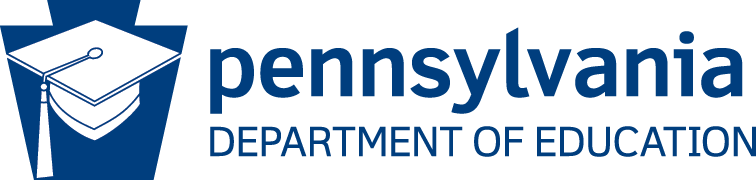 2
[Speaker Notes: Who submits data to PIMS? 
Any entity providing educational services is an “Educating LEA”. Educating LEAs include SDs, CS, IUs, CTCs, PRRI, APS and SJCI. LEAs are responsible for ensuring that all students in grades 3-8 for whom the entity is providing educational services are assessed. Student demographic information is required for all students testing. 
To prevent hand bubbling information on answer booklets LEAs must submit this data via PIMS to allow for the production of precode labels and setting up test sessions.]
Data Flow
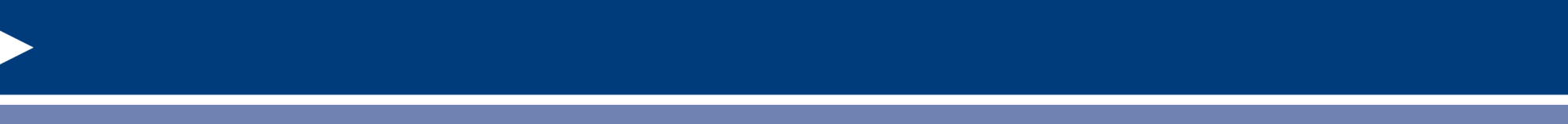 PSSA - Precodes
Collection Window 6
Upload students in grades 3-8 who are taking a PSSA exam in this internal snapshot
Update templates for Student and School Enrollment
Update Field 212: PSSA/ PASA Assessment on the student template. 
 Ensure that data passes the Data Quality Engine (DQE) checks.
Update and pass DQE checks
Verify successful data submission by running the pre-snapshot verification reports. 
Upload data without errors  to PIMS Production by 12:00 p.m. (noon) on the internal snapshot date. 
There will be no extensions.
Run reports and upload to PIMS
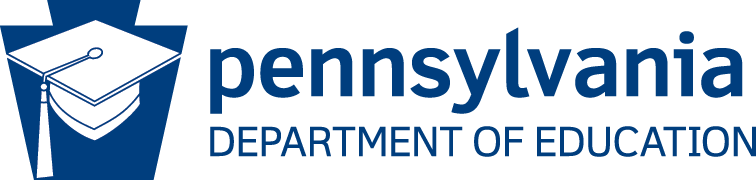 3
[Speaker Notes: There are two templates (Student and School Enrollment) that need to be updated and uploaded in Collection Window 6 to make sure that the data passes the Data Quality Engine Rules. In order to submit the correct data, PIMS Administrators must first identify the students who are taking the PSSA Exams and upload them for this internal snapshot. 

These students should be coded with valid value ‘B’ or “N” for PSSA in field 212. This data is sent to the testing vendor so that LEAs can set up test sessions and receive precode labels.  

It’s important that PIMS Administrators verify that data has been successfully uploaded by running the pre-snapshot verification reports. 

Final data must be uploaded by noon on the deadline on the Elementary and Secondary Data Collection Calendar listed on the PIMS website. Please note that data cannot be corrected after the internal snapshot deadline.]
PSSA - Precodes
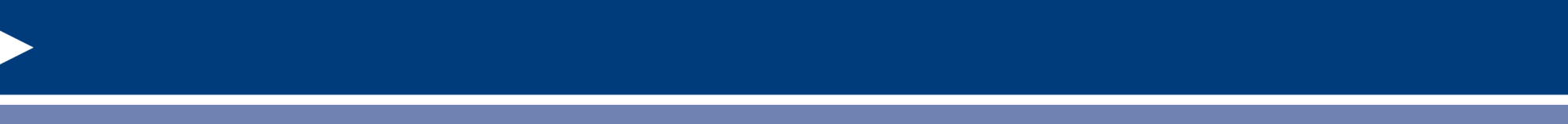 Internal Snapshot Overview
LEAs submit accurate data by 12:00 p.m. in Collection window 6 on internal snapshot date
PIMS Locked Down after 
12:00 p.m. on internal snapshot date
PIMS Available after the Internal Snapshot is taken.
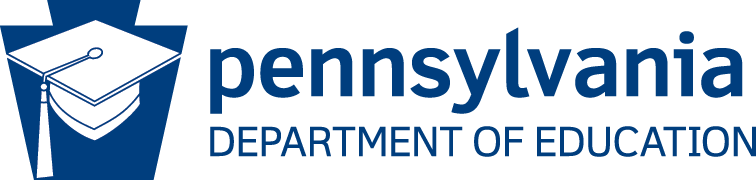 4
[Speaker Notes: This is an overview of the PIMS process for the internal snapshot. The deadline for the Precode for PSSA Exams is noon on the internal snapshot date.  All internal snapshot dates are listed in the Elementary and Secondary Data Collection calendar located on the PIMS website.  In the first of three blocks, the graphic begins with PDE sending communication to LEAs reminding them of the internal snapshots. Next, LEAs upload the student and school enrollment templates to PIMS.  

The LEAs then run the pre-snapshot reports to verify accuracy of the data submitted.  Since there is no correction window, this should all occur BEFORE the internal snapshot date. After the deadline, PIMS locks down temporarily to take the internal snapshot and generate the data file that will be sent to the testing vendor. Once PIMS re-opens, LEAs can run their snapshot reports and Accuracy Certification Statement.]
PSSA - Precodes
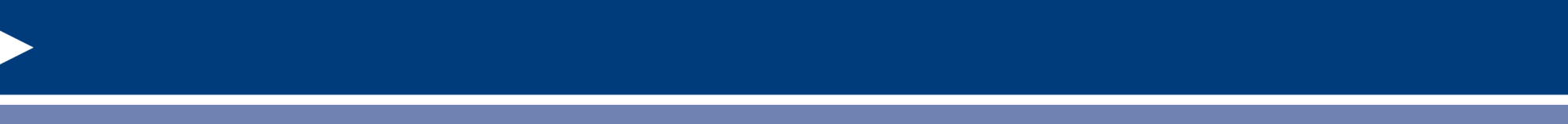 Internal Snapshot Details
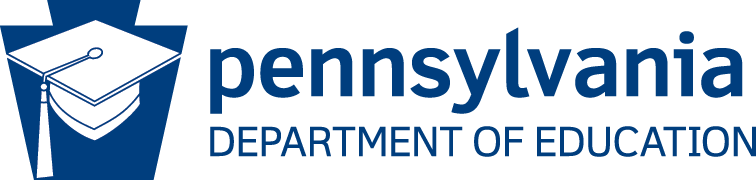 5
[Speaker Notes: This is an overview of the details we will be discussing for the Precode PSSA Exams’ Internal Snapshot. 

It begins with the student in the blue circle, which includes the student’s five matching criteria.  The boxes include data about the student including the student’s demographics and school enrollment information.]
Name and School Enrollment
PSSA- Precodes
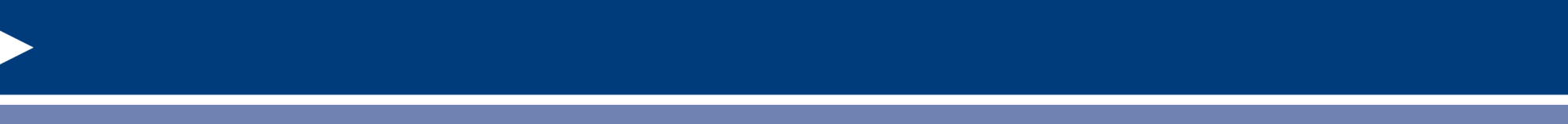 Student Name
Numbers, dashes and apostrophes are the only special characters accepted in the students name.
School Enrollment Template
Entry and withdrawal dates
Entry an withdrawal codes
Entry and withdrawal grades
Student takes assessment that aligns to the student’s grade at the time of testing.
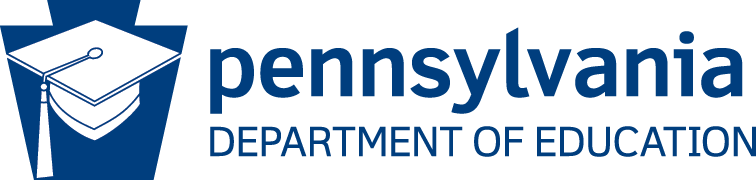 6
[Speaker Notes: If there are any special characters other than numbers, dashes and apostrophes, it will cause a mismatch in the testing vendor’s system and the LEA will have to manually match each student. 

Data from the School Enrollment template is used to determine the students who will be included in the internal snapshot. Please pay special attention to the accuracy of entry/withdrawal dates, codes, and grades.

Reminders: Students must have and “E” or “R’ enrollment code prior to the internal snapshot date, and not be withdrawn prior to the snapshot to be included in the internal snapshot. 
Also, ensure the student takes assessment that aligns to the student’s grade at the time of testing.]
PSSA/PASA Assessment codes
PSSA- Precodes
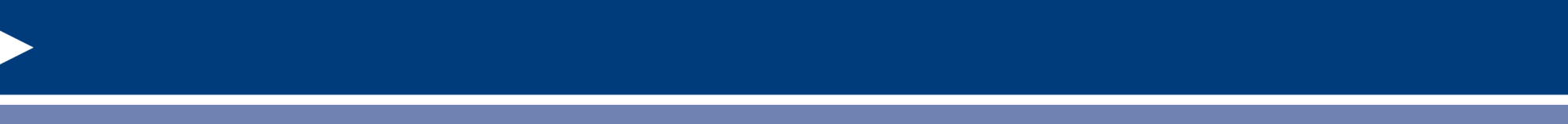 Student  Template- PSSA/PASA Assessment 

Field 212: PSSA/PASA Assessment 
Enter ‘B’ (PSSA) if student is taking the PSSA and needs a precode label
Enter ‘N’ for PSSA Online testers. These students will appear in the precode file to DRC and can be added to test sessions if needed.
Enter ‘A’ (PASA) or ‘M’ for PASA Online testers if the student is taking the PASA. There are no precode labels, but the data will be tracked.
Enter ‘I’ (not participating) if the student is not eligible to take the PSSA or PASA.
Intermediate Unit (IU) Classroom in a District Building
The IU classroom in a district building is responsible for uploading its students’  data and must use the IU’s labels or hand bubble booklets.
It’s important that the IU labels bubble the student’s correct district of residence, which may not always be the AUN where the student is being educated.
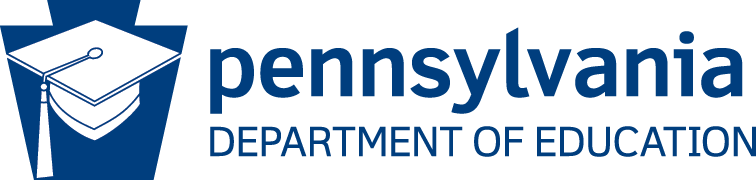 7
[Speaker Notes: It is extremely important that you update Field 212: PSSA/PASA Assessment
Enter ‘B’ (PSSA) if student is taking the PSSA and needs a precode label
Enter ‘N’ for PSSA Online testers. These students will appear in the precode file to DRC and can be added to test sessions if needed.
Enter ‘A’ (PASA) or ‘M’ for PASA Online testers if the student is taking the PASA. There are no precode labels, but the data will be tracked.
Enter ‘I’ (not participating) if the student is not eligible to take the PSSA or PASA.

Special Case: The IU is responsible for the students in the IU classroom housed outside the IU even if that IU classroom is in a district building. 
The IU classroom will use the labels sent to the IU.  
If there are no labels, the students’ booklets will have to be hand bubbled.  The IU classroom students should be bubbled with the AUN of the sending district of residence school.]
Important Student Template fields
PSSA- Precodes
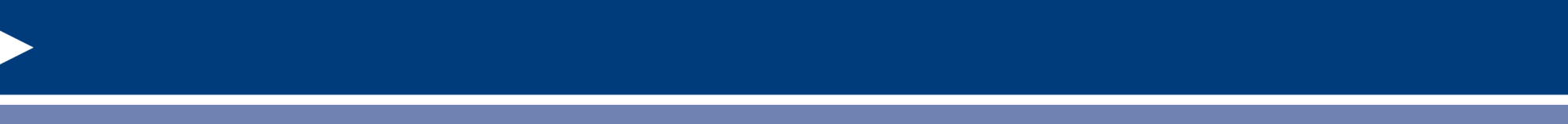 Student  Template
Subgroups
Field 38: Special Education 
Field 41: English learner (EL)
Field 88: Economically disadvantaged
Field 27: Race/Ethnicity subgroups
Full Academic Year
Field 109: State Entry Date
Field 99: LEA Entry Date
Field 98: School Entry Date
These dates cannot be a future date. 
State <= LEA <= School
Attribution
Field 117: District Code of Residence (Appendix N)
Students designated as 1305/1306 without known district use 999999999. 
Field 165: Location Code of Residence
If the District of Residence does not have a school within the student’s grade level, use 0000.
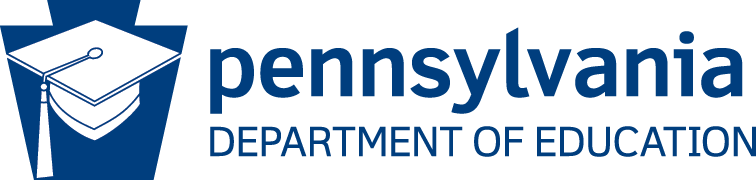 8
[Speaker Notes: The demographics for students are embedded in precode labels. If the student cannot be matched using the five matching criteria, the student record has to be matched manually to their test record by the LEA.  Using student demographics can help LEAs identify unmatched students.  These subgroups will be listed in your reports for verification.  

We use State, LEA, and School Entry data fields to help identify Full Academic Year.  The date in these fields cannot be a future date and must be in logical order.  For more information on these fields please see PIMS Manual Volume 1.  

The following fields will be utilized during attribution.  Please review them for accuracy.
Field 117 – District Code of Residence (Appendix N of the PIMS Manual Volume 2)
Field 165 – Location Code of Residence is also utilized during attribution.]
Deduplication rules 1
PSSA- Precodes
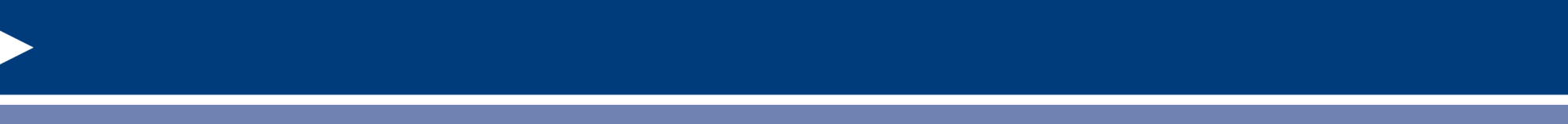 Business Rules
A student’s PAsecureID must be reported to the testing vendor by only one LEA. When more than one LEA reports a student in the internal snapshot, the following rules will be applied to deduplicate the students:
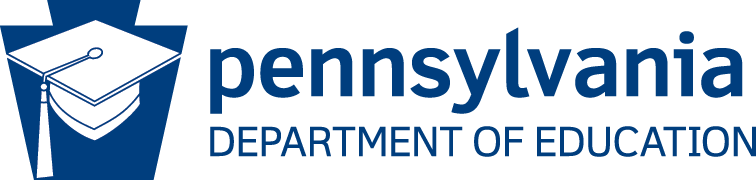 9
[Speaker Notes: A student’s PAsecureID must be reported to the testing vendor by only one LEA. When more than one LEA reports a student in the internal snapshot, the following rules will be applied to deduplicate the students:   Please review these student scenarios to determine proper attribution.]
Deduplication rules 2
PSSA - Precodes
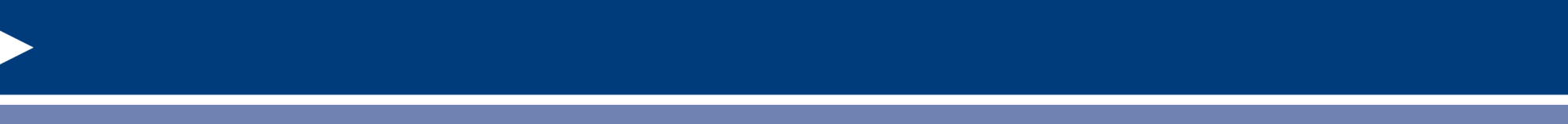 Note: Because all students in grades 3-8 must be assessed, if only an “I” value in field 212 is found, the student will still be sent to the testing vendor and a precode label will be generated according to deduplication rules.
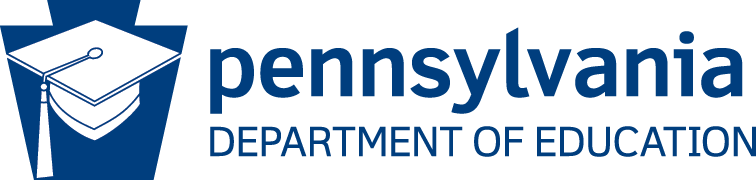 10
[Speaker Notes: Here are listed a few more of PDE’s deduplication rules for attribution.  Please watch the full version of PSSA Exam Precodes webinar or consult the Assessment How-To Guide for more details.  

Note: Because all students in grades 3-8 must be assessed, if only an “I” value in field 212 is found, the student will still be sent to the testing vendor and a precode label will be generated according to deduplication rules.]
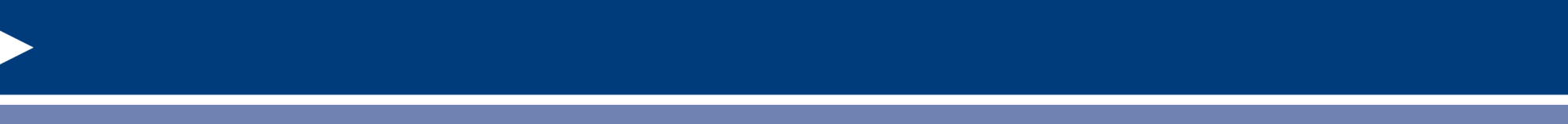 PSSA- Precodes
How PIMS Data Affects Precode Labels
Data Collection for the PSSA Accountability Reporting
Precodes Winter PSSA
Cognos Presnapshot Reports
Cognos Snapshot Reports
Dates needed to run PIMS reports
Please reference the Elementary/Secondary Data collection calendar for prior year and current year dates to utilize when running any Presnap or Snapshot report.
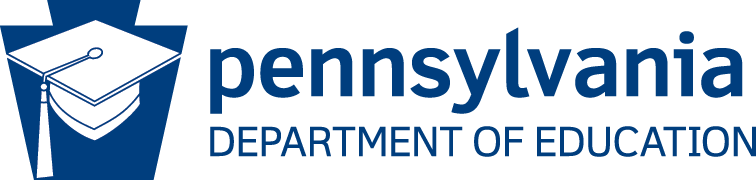 11
[Speaker Notes: Presnapshot reports reflect data loaded into Production. They should be run prior to the internal snapshot date.  

The snapshot reports reflect data that was included in the internal snapshot.  They should be run when PIMS reopens, after the internal snapshot is taken.  

Please reference the Elementary/Secondary Data collection calendar for prior year and current year dates to utilize when running any Presnap or Snapshot reports.]
Resources
PSSA- Precodes
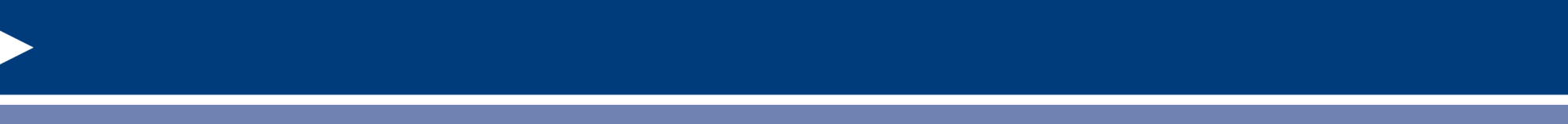 Resources:
Division of Assessment and Accountability: www.education.pa.gov/pas 

Future Ready PA Index:
https://www.education.pa.gov/K-12/ESSA/FutureReady 

Pennsylvania Information Management System (PIMS):
https://www.education.pa.gov/DataAndReporting/PIMS
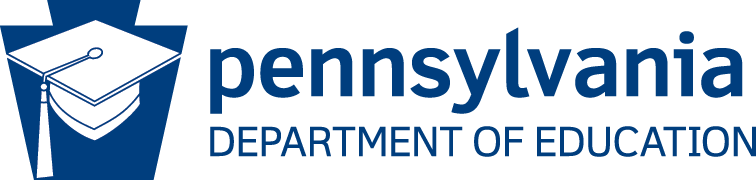 12
[Speaker Notes: There are a few resources we would like to point out to you. On PAR’s webpage (of the PDE website), you can find information on Chapter 4: Academic Standards, PA’s ESEA flexibility waiver, the Attribution Map and trainings. There is a link to the Future Ready PA Index website, which contains LEA data that PDE uses to report state accountability. Lastly, the PIMS webpage is listed. The PIMS calendar, Assessment How-To guide, and the PIMS Manuals can be downloaded from this website.]
PSSA- Precodes
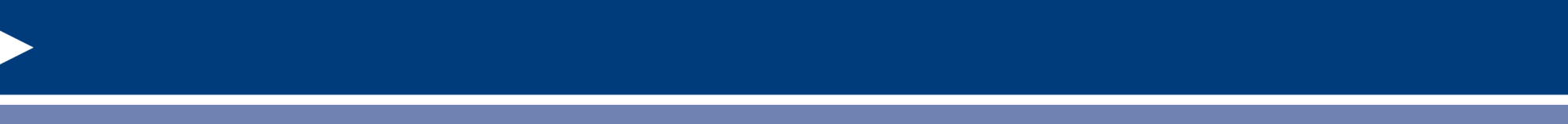 Contact Information
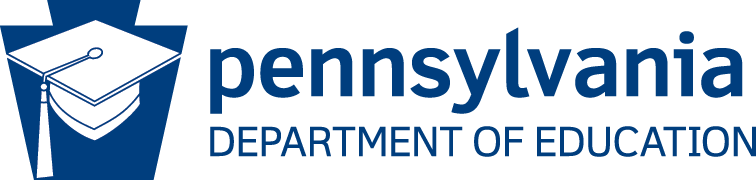 13
[Speaker Notes: A list of contacts are provided if you have questions or need clarification. 

The Division of Assessment and Accountability can be reached at Ra-pas@pa.gov

Please call 800-661-2423 to get assistance from the PIMS Application Support Desk.

Lastly, the Office of Data Quality can be emailed at ra-DDQDataCollection@pa.gov

Thank you for reviewing this webinar for PSSA Exams -Precodes.]
For more information
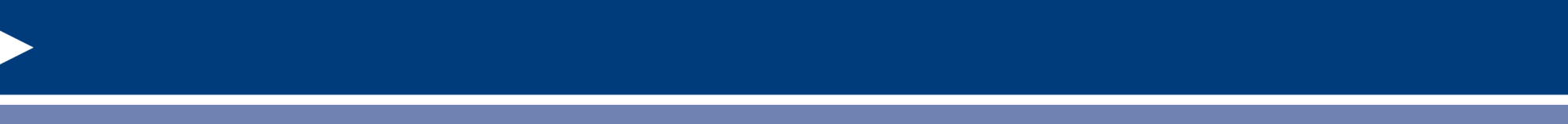 For more information on PSSA Exams-Precodes please visit PDE’s website at www.education.pa.gov.
The mission of the Department of Education is to ensure that every learner has access to a world-class education system that academically prepares children and adults to succeed as productive citizens. Further, the Department seeks to establish a culture that is committed to improving opportunities throughout the commonwealth by ensuring that technical support, resources, and optimal learning environments are available for all students, whether children or adults.
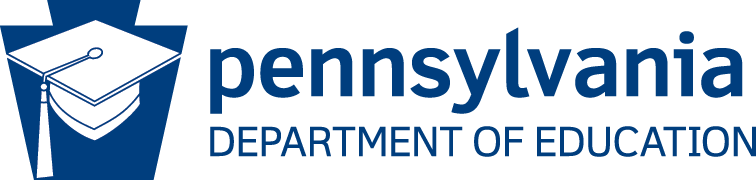 14